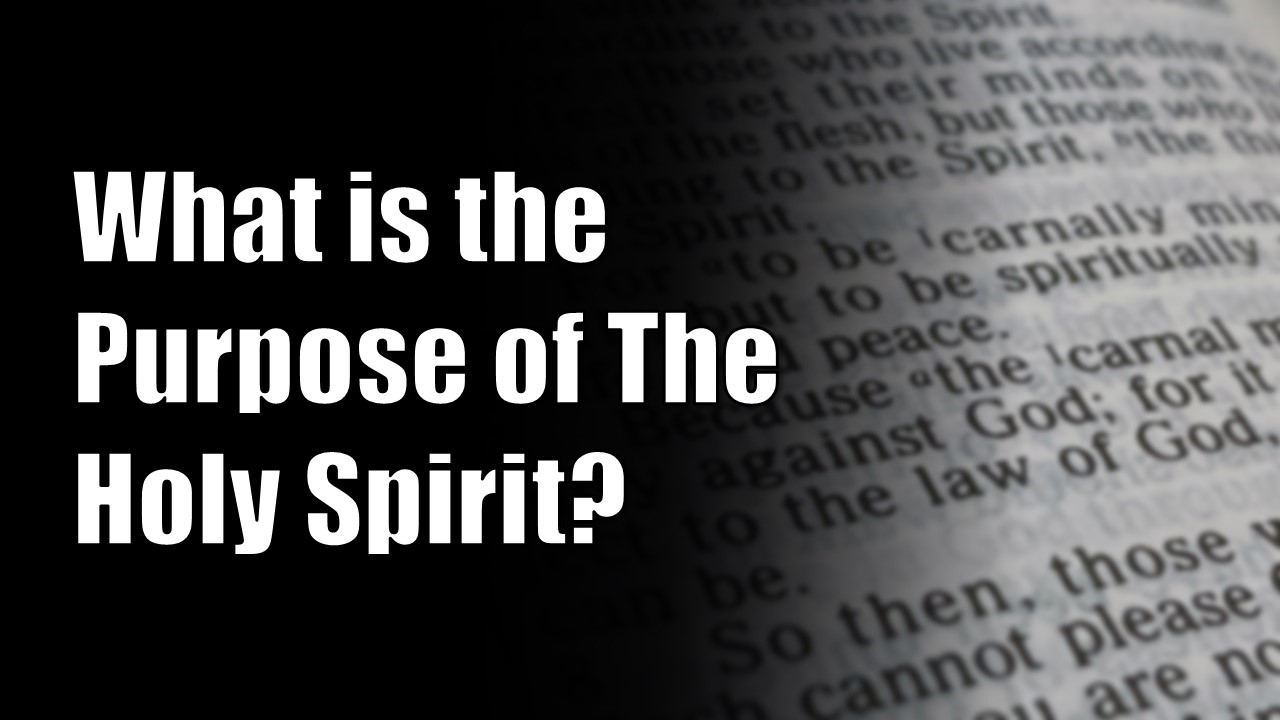 1
Answering Questions AboutThe Holy Spirit
2
1 Corinthians 2:7-9, NKJV
7 But we speak the wisdom of God in a mystery, the hidden wisdom which God ordained before the ages for our glory, 8 which none of the rulers of this age knew; for had they known, they would not have crucified the Lord of glory. 9 But as it is written: “Eye has not seen, nor ear heard, Nor have entered into the heart of man The things which God has prepared for those who love Him.”
3
1 Corinthians 2:10-12, NKJV
10 But God has revealed them to us through His Spirit. For the Spirit searches all things, yes, the deep things of God. 11 For what man knows the things of a man except the spirit of the man which is in him? Even so no one knows the things of God except the Spirit of God. 12 Now we have received, not the spirit of the world, but the Spirit who is from God, that we might know the things that have been freely given to us by God.
4
Everything we know about the Holy Spirit comes from scripture.
5
What are the dangers of believing the Spirit works apart from the Word?

The Word would be insufficient.
Biblical pattern is called into question.
Miracles would not have ceased. 
Personal claims cannot be denied.
6
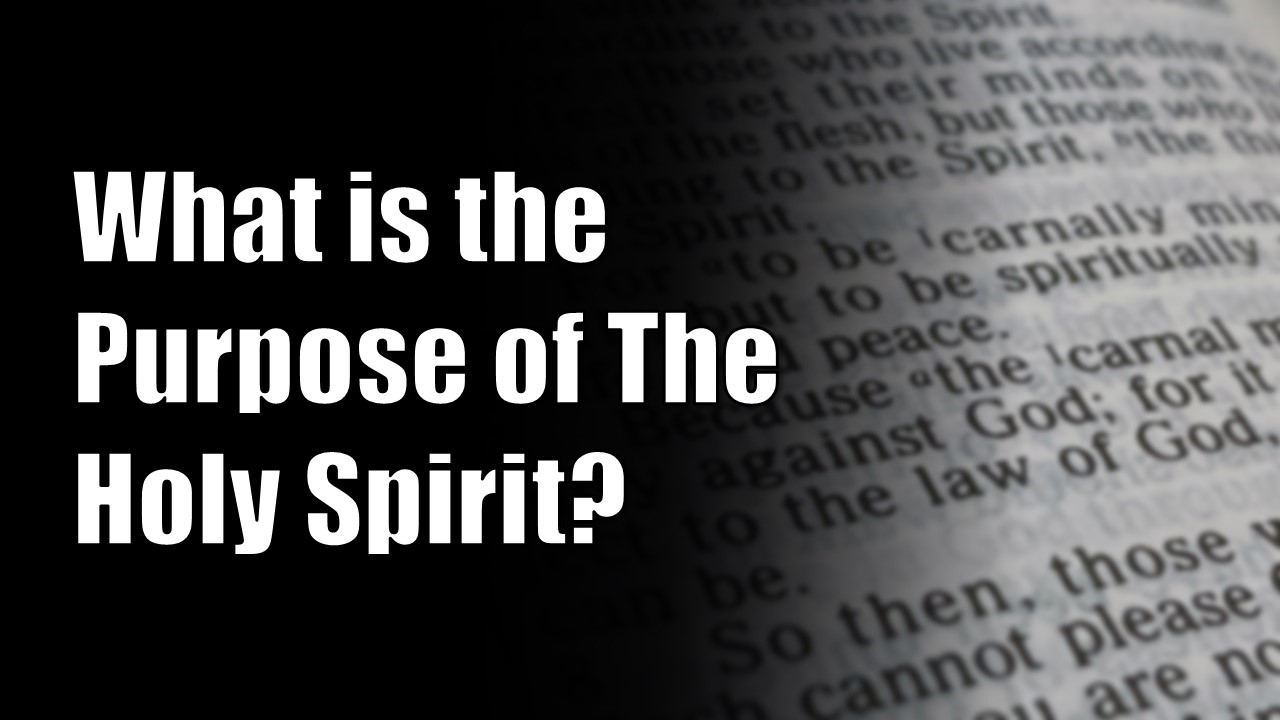 7
Purpose of the Holy Spirit Is NOT
8
Purpose of the Holy Spirit Is NOT
1. NOT to create feeling, but be filled
9
Filled, not felt
Acts 2:4, NKJV
And they were all filled with the Holy Spirit and began to speak with other tongues, as the Spirit gave them utterance.
10
Purpose of the Holy Spirit Is NOT
1. NOT to create feeling, but be filled
2. NOT to contradict scripture, but reveal it
11
2 Peter 1:20-21, ASV
Knowing this first, that no prophecy of scripture is of private interpretation. For no prophecy ever came by the will of man: but men spake from God, being moved by the Holy Spirit.
12
Purpose of the Holy Spirit Is NOT
1. NOT to create feeling, but be filled
2. NOT to contradict scripture, but reveal it
3. NOT to change scripture or reveal new
13
Galatians 1:6-8, NKJV
6 I marvel that you are turning away so soon from Him who called you in the grace of Christ, to a different gospel, 7 which is not another; but there are some who trouble you and want to pervert the gospel of Christ. 8 But even if we, or an angel from heaven, preach any other gospel to you than what we have preached to you, let him be accursed.
14
Where did these false doctrines come from?

Faith alone
Institutional support
Social gospel
Instrumental music
Baptism without repentance - MDR
Not from the 
Holy Spirit
15
Mark 11:30, NKJV
The baptism of John—was it from heaven or from men? Answer Me.
16
What other false beliefs are sometimes
associated with false views of the Spirit?

Neo-Calvinism / False teachings on grace
Replacing pattern of church / worship / authority
Worship perversions / Instruments / Women
Misusing Lord’s money / Institutions, etc.
Social drinking
Demon possession
New revelation / enlightenment
17
Purpose of the Holy Spirit Is NOT
1. NOT to create feeling, but be filled
2. NOT to contradict scripture, but reveal it
3. NOT to change scripture or reveal new
4. NOT for man’s glory
18
Why do some make claims of direct interaction?

Proclaim authority in their doctrines and over people.
Pride in an ability or knowledge.
Power and prominence.
Justify human fallacies and sin.
19
Luke13:24-27 , NKJV 
24 “Strive to enter through the narrow gate, for many, I say to you, will seek to enter and will not be able. 25 When once the Master of the house has risen up and shut the door, and you begin to stand outside and knock at the door, saying, ‘Lord, Lord, open for us,’ and He will answer and say to you, ‘I do not know you, where you are from,’ 26 then you will begin to say, ‘We ate and drank in Your presence, and You taught in our streets.’ 27 But He will say, ‘I tell you I do not know you, where you are from. Depart from Me, all you workers of iniquity.’
20
Luke13:24-27 , NKJV 
24 “Strive to enter through the narrow gate, for many, I say to you, will seek to enter and will not be able. 25 When once the Master of the house has risen up and shut the door, and you begin to stand outside and knock at the door, saying, ‘Lord, Lord, open for us,’ and He will answer and say to you, ‘I do not know you, where you are from,’ 26 then you will begin to say, ‘We ate and drank in Your presence, and You taught in our streets.’ 27 But He will say, ‘I tell you I do not know you, where you are from. Depart from Me, all you workers of iniquity.’
I gave money to that church!
But, I was there!
But, what about His Grace!
I never went but I was a member!
21
Matthew 5:16, NKJV 
Let your light so shine before men, that they may see your good works and glorify your Father in heaven.
22
Purpose of the Holy Spirit Is NOT
1. NOT to create feeling, but be filled
2. NOT to contradict scripture, but reveal it
3. NOT to change scripture or reveal new
4. NOT for man’s glory
5. NOT for the unbeliever to receive but to hear
23
1 Corinthians 14:22, NKJV
Therefore tongues are for a sign, not to those who believe but to unbelievers; but prophesying is not for unbelievers but for those who believe.
24
Acts 2:6-13, NKJV
6 And when this sound occurred, the multitude came together, and were confused, because everyone heard them speak in his own language. 7 Then they were all amazed and marveled, saying to one another, “Look, are not all these who speak Galileans? 8 And how is it that we hear, each in our own language in which we were born? 9 Parthians and Medes and Elamites, those dwelling in Mesopotamia, Judea and Cappadocia, Pontus and Asia, 10 Phrygia and Pamphylia, Egypt and the parts of Libya adjoining Cyrene, visitors from Rome, both Jews and proselytes, 11 Cretans and Arabs—we hear them speaking in our own tongues the wonderful works of God.” 12 So they were all amazed and perplexed, saying to one another, “Whatever could this mean?” 13 Others mocking said, “They are full of new wine.”
25
1 Corinthians 14:23, NKJV
Therefore if the whole church comes together in one place, and all speak with tongues, and there come in those who are uninformed or unbelievers, will they not say that you are out of your mind?
26
1 Corinthians 14:15-17, NKJV
15 What is the conclusion then? I will pray with the spirit, and I will also pray with the understanding. I will sing with the spirit, and I will also sing with the understanding. 16 Otherwise, if you bless with the spirit, how will he who occupies the place of the uninformed say “Amen” at your giving of thanks, since he does not understand what you say? 17 For you indeed give thanks well, but the other is not edified.
27
Acts 8:14-17, NKJV
14 Now when the apostles who were at Jerusalem heard that Samaria had received the word of God, they sent Peter and John to them, 15 who, when they had come down, prayed for them that they might receive the Holy Spirit. 16 For as yet He had fallen upon none of them. They had only been baptized in the name of the Lord Jesus. 17 Then they laid hands on them, and they received the Holy Spirit.
28
And yet, many unbelievers, as well as Christians claim to have the direct indwelling of the Holy Spirit although they have never been touched by an Apostle (more on that later)
29
Purpose of the Holy Spirit Is NOT
1. NOT to create feeling, but be filled
2. NOT to contradict scripture, but reveal it
3. NOT to change scripture or reveal new
4. NOT for man’s glory
5. NOT for the unbeliever
6. NOT to presume that one is saved
30
Matthew 7:21-23 NKJV
“Not everyone who says to Me, ‘Lord, Lord,’ shall enter the kingdom of heaven, but he who does the will of My Father in heaven. Many will say to Me in that day, ‘Lord, Lord, have we not prophesied in Your name, cast out demons in Your name, and done many wonders in Your name?’ And then I will declare to them, ‘I never knew you; depart from Me, you who practice lawlessness!’
31
Purpose of the Holy Spirit Is NOT
1. NOT to create feeling, but be filled
2. NOT to contradict scripture, but reveal it
3. NOT to change scripture or reveal new
4. NOT for man’s glory
5. NOT for the unbeliever
6. NOT to presume that one is saved
7. NOT a “personal” indwelling
32
If personal indwelling still exists, then how can we deny the “personal experiences” that others claim to have had…
33
False Views of “Indwelling of the Holy Spirit”

“When my body hits the water, the Spirit of God comes into me.”	

“It begins with a tingling in the toes and travels through the body to the head.”

“I feel He literally dwells within me”
34
False Views of “Indwelling of the Holy Spirit”

“When my body hits the water, the Spirit of God comes into me.”	

“It begins with a tingling in the toes and travels through the body to the head.”

“I feel He literally dwells within me”
Is the Spirit a prize to be obtained or a source to be obeyed?
35
Many false religions began because of claims that God / HS / Angels / Jesus spoke directly to people who called themselves prophets.
36
Anyone can make the claim…

God told me
Feeling a spiritual presence
Dreams
Visions
Prophetic words
Jesus took the wheel
37
How can we deny the personal testimonies 
of these religious founders?

  200      Apostasy	  Hermas 		Visions
  610      Islam		  Muhammad	Gabriel
1738    	Methodism	  John Wesley	Warm heart
1830    	Mormons	  John Smith		Angel Moroni
1863    	Adventist	  Ellen White		Visions
    	CC Scientist	  Mary B Eddy	Healing
1947    	Charismatic	  Oral Roberts    	God spoke
38
Oral Roberts’ ministry began when God spoke to him and he was healed of both tuberculosis and stuttering. Around 1947, when he was 29, Roberts said he picked up his Bible and it fell open at the Third Epistle of John, where he read verse 2: "I wish above all things that thou mayest prosper and be in health, even as thy soul prospereth." The next day, he said, he bought a Buick and God appeared, directing him to heal the sick. In 1947, he conducted his first healing service in downtown Enid, Oklahoma where Oral's healing ministry was launched. The Charismatic movement is distinguished from Pentecostalism by making the act of speaking in tongues no longer necessary as evidence of baptism with the Holy Spirit, and giving prominence to a diversity of spiritual gifts. The term charismatic derives from the Greek word χάρισμα charisma ('gift', 'grace, favor’).  The beginning of the charismatic movement in historic Christian churches came in 1960 at St. Mark's Episcopal Church in Van Nuys, California. Dennis Bennett, the church's rector, announced to the congregation that he had received the outpouring of the Holy Spirit.
39
Claims Regarding Ellen G. White’s “Visions”
J. N. Loughborough, who had seen Ellen G. White in vision 50 times since 1852, and her husband, James White, listed several physical characteristics that marked the visions: "In passing into vision, she gives three enrapturing shouts of 'Glory!' which echo and re-echo, the second, and especially the third, fainter but more thrilling than the first, the voice resembling that of one quite a distance from you, and just going out of hearing…For a few moments she would swoon, having no strength. Then she would be instantly filled with superhuman strength, sometimes rising to her feet and walking about the room. She frequently moved her hands, arms, and head in gestures that were free and graceful…. She was utterly unconscious of everything transpiring around her, and viewed herself as removed from this world, and in the presence of heavenly beings.
40
If we say that those false prophets contradict scripture, then we would be correct and have credited God’s revelation to what is written. So why do some continue to make claims of their own personal indwelling?
41
Claims of personal indwelling leads to false teaching about the word, God’s providence, God’s grace, God’s plan of salvation, and the Bible is discredited. Most people put their experiences above Bible teaching.
42
Matthew 7:21-23 NKJV
“Not everyone who says to Me, ‘Lord, Lord,’ shall enter the kingdom of heaven, but he who does the will of My Father in heaven. Many will say to Me in that day, ‘Lord, Lord, have we not prophesied in Your name, cast out demons in Your name, and done many wonders in Your name?’ And then I will declare to them, ‘I never knew you; depart from Me, you who practice lawlessness!’
43
What Is the Purpose of the Holy Spirit?
44
2 Peter 1:19-21, NKJV
19 And so we have the prophetic word confirmed, which you do well to heed as a light that shines in a dark place, until the day dawns and the morning star rises in your hearts; 20 knowing this first, that no prophecy of Scripture is of any private interpretation, 21 for prophecy never came by the will of man, but holy men of God spoke as they were moved by the Holy Spirit.
45
Mark 16:20, NKJV
And they went out and preached everywhere, the Lord working with them and confirming the word through the accompanying signs. Amen.
46
John 14:26, But the Helper, the Holy Spirit, whom the Father will send in My name, He will teach you all things, and bring to your remembrance all things that I said to you. 

John 15:26, “But when the Helper comes, whom I shall send to you from the Father, the Spirit of truth who proceeds from the Father, He will testify of Me.

John 16:13, However, when He, the Spirit of truth, has come, He will guide you into all truth; for He will not speak on His own authority, but whatever He hears He will speak; and He will tell you things to come.
47
John 17, Jesus emphasizes in His prayer to the Father about the work of the Apostles is through the word sent by the Helper (Holy Spirit).

  8  For I have given to them the words which You 
      have given Me; and they have received them
14  I have given them Your word.
17  Sanctify them by Your truth. Your word is truth
20  I do not pray for these alone, but also for those  
      who will believe in Me through their word.
48
In a similar way, Jesus’ purpose was not about performing miracles, but to teach the word…
49
John 6:62-69, NKJV
62b The words that I speak to you are spirit, and they are life. 64 But there are some of you who do not believe.” For Jesus knew from the beginning who they were who did not believe, and who would betray Him. 65 And He said, “Therefore I have said to you that no one can come to Me unless it has been granted to him by My Father.” 66 From that time many of His disciples went back and walked with Him no more. 67 Then Jesus said to the twelve, “Do you also want to go away?” 68 But Simon Peter answered Him, “Lord, to whom shall we go? You have the words of eternal life. 69 Also we have come to believe and know that You are the Christ, the Son of the living God.”
50
John 20:30-31, NKJV
28 And Thomas answered and said to Him, “My Lord and my God!” 29 Jesus said to him, “Thomas, because you have seen Me, you have believed. Blessed are those who have not seen and yet have believed.” 30 And truly Jesus did many other signs in the presence of His disciples, which are not written in this book; 31 but these are written that you may believe that Jesus is the Christ, the Son of God, and that believing you may have life in His name.
51
Jesus revealed Himself through the reading of scripture…
52
Luke 4:17-20, NKJV
17 And He was handed the book of the prophet Isaiah. And when He had opened the book, He found the place where it was written:
18 “The Spirit of the Lord is upon Me, Because He has anointed Me To preach the gospel to the poor; He has sent Me to heal the brokenhearted, To proclaim liberty to the captives And recovery of sight to the blind, To set at liberty those who are oppressed;
19 To proclaim the acceptable year of the Lord.”
53
Luke 4:17-21, NKJV
20 Then He closed the book, and gave it back to the attendant and sat down. And the eyes of all who were in the synagogue were fixed on Him. 21 And He began to say to them, “Today this Scripture is fulfilled in your hearing.”
54
Some say that God has not revealed all 
of His will, therefore, new revelations     
must come.
55
What are the consequences of an incomplete revelation?

Questions the infallibility of the Bible.
Other writings are prone to be accepted.
God is open to change His mind.
New doctrines are readily accepted.
New doctrines change with time; societies views.
An incomplete revelation does not save.
56
Ephesians 3:2-5, NKJV (AD 60-62)
2 if indeed you have heard of the dispensation of the grace of God which was given to me for you,3 how that by revelation He made known to me the mystery (as I have briefly written already, 4 by which, when you read, you may understand my knowledge in the mystery of Christ), 5 which in other ages was not made known to the sons of men, as it has now been revealed by the Spirit to His holy apostles and prophets….
57
Ephesians 3:10-11, NKJV
10 to the intent that now the manifold wisdom of God might be made known by the church to the principalities and powers in the heavenly places, 11 according to the eternal purpose which He accomplished in Christ Jesus our Lord,
58
Ephesians 3:3-11

Not known, mystery			5, 9
Revealed by Spirit				5
To Apostles and prophets	  	5
Written						3
Read						4
Understood					4
Made known					10
Accomplished					11
59
By the time that Paul writes again to the church in Ephesus, he is not revealing any thing new. He is encouraging them to open their understanding to what has been revealed, taught, and written over the past 30 years since the resurrection of Christ. By this time, we can conclude that the revelation of the Gospel from the Spirit has been completed. Consider what Paul had written to the Galatians within the decade earlier…
60
Galatians 1:6-8, NKJV (AD 48-55)
6 I marvel that you are turning away so soon from Him who called you in the grace of Christ, to a different gospel, 7 which is not another; but there are some who trouble you and want to pervert the gospel of Christ. 8 But even if we, or an angel from heaven, preach any other gospel to you than what we have preached to you, let him be accursed.
61
Deuteronomy 4:2 (NKJV) “You shall not add to the word which I command you, nor take from it, that you may keep the commandments of the LORD your God which I command you.”

Deuteronomy 12:32 (NKJV) “Whatever I command you, be careful to observe it; you shall not add to it nor take away from it.”

Proverbs 30:5-6 (NKJV) “Every word of God is pure; He is a shield to those who put their trust in Him. Do not add to His words, Lest He rebuke you, and you be found a liar.”

Revelation 22:18-19 (NKJV) “For I testify to everyone who hears the words of the prophecy of this book: If anyone adds to these things, God will add to him the plagues that are written in this book; and if anyone takes away from the words of the book of this prophecy, God shall take away his part from the Book of Life, from the holy city, and from the things which are written in this book.”
62
Deuteronomy 4:2 (NKJV) “You shall not add to the word which I command you, nor take from it, that you may keep the commandments of the LORD your God which I command you.”

Deuteronomy 12:32 (NKJV) “Whatever I command you, be careful to observe it; you shall not add to it nor take away from it.”

Proverbs 30:5-6 (NKJV) “Every word of God is pure; He is a shield to those who put their trust in Him. Do not add to His words, Lest He rebuke you, and you be found a liar.”

Revelation 22:18-19 (NKJV) “For I testify to everyone who hears the words of the prophecy of this book: If anyone adds to these things, God will add to him the plagues that are written in this book; and if anyone takes away from the words of the book of this prophecy, God shall take away his part from the Book of Life, from the holy city, and from the things which are written in this book.”
Do not add to, nor take away
63
If the Word revealed and recorded by holy men who were moved by the Holy Spirit is now available in the book we call the Bible, can we conclude that revelation of God is complete?
64
2 Timothy 3:15-17, NKJV
15 and that from childhood you have known the Holy Scriptures, which are able to make you wise for salvation through faith which is in Christ Jesus.
16 All Scripture is given by inspiration of God, and is profitable for doctrine, for reproof, for correction, for instruction in righteousness, 17 that the man of God may be complete, thoroughly equipped for every good work.
65
HEAR the Word			Rom 10:13-17 
BELIEVE the truth		Heb 11:6; Jn 8:24 
REPENT from all sins	   	Lk 13:3; Acts 2:38 
CONFESS Christ		   	Matt 10:32-33
BAPTIZED into Christ    	Acts 2:38
ADDED to the Church    	Acts 2:47
FAITHFUL to the Lord    	Rev 2:10
PROCLAIM the Lord		1 Pet 2:9
WORSHIP the Lord		John 4:24
66